Les 9 et 10 octobre 2024
6ème édition des Journées Nationales des CPTS
Atelier 11

«Inter-CPTS : quel intérêt? 
Quelle réalité?»
Introduction 

. Mot du bureau de la FCPTS
. État des lieux des regroupements de CPTS
ETAT DES LIEUX
ETAT DES LIEUX
QUEL INTERÊT ?
Mission de partage de moyens et expériences
 
Accompagner des jeunes CPTS par les CPTS plus matures
Soutien au développement des CPTS : formation des élus, aide à la recherche de partenariats
Centre de ressources : partage des outils déployés par les CPTS
Animation du réseau des salariés de CPTS
Analyse d’impact : observatoire de données, mutualisation de la recherche par les CPTS
Mutualisation des ressources notamment RH
Portage de projets communs : actions de prévention, SAS, accueil des étudiants en santé
QUEL INTERÊT ?
Mission de partenariat 

Les élus locaux
Les CHU / GHT
Le DAC
Le SAS
Les financeurs : CPAM/ARS
Les CLS
Les SRAE
QUEL INTERÊT ?
Mission de représentation
 
CORECS
CRSA
CTS
CPL
CPR
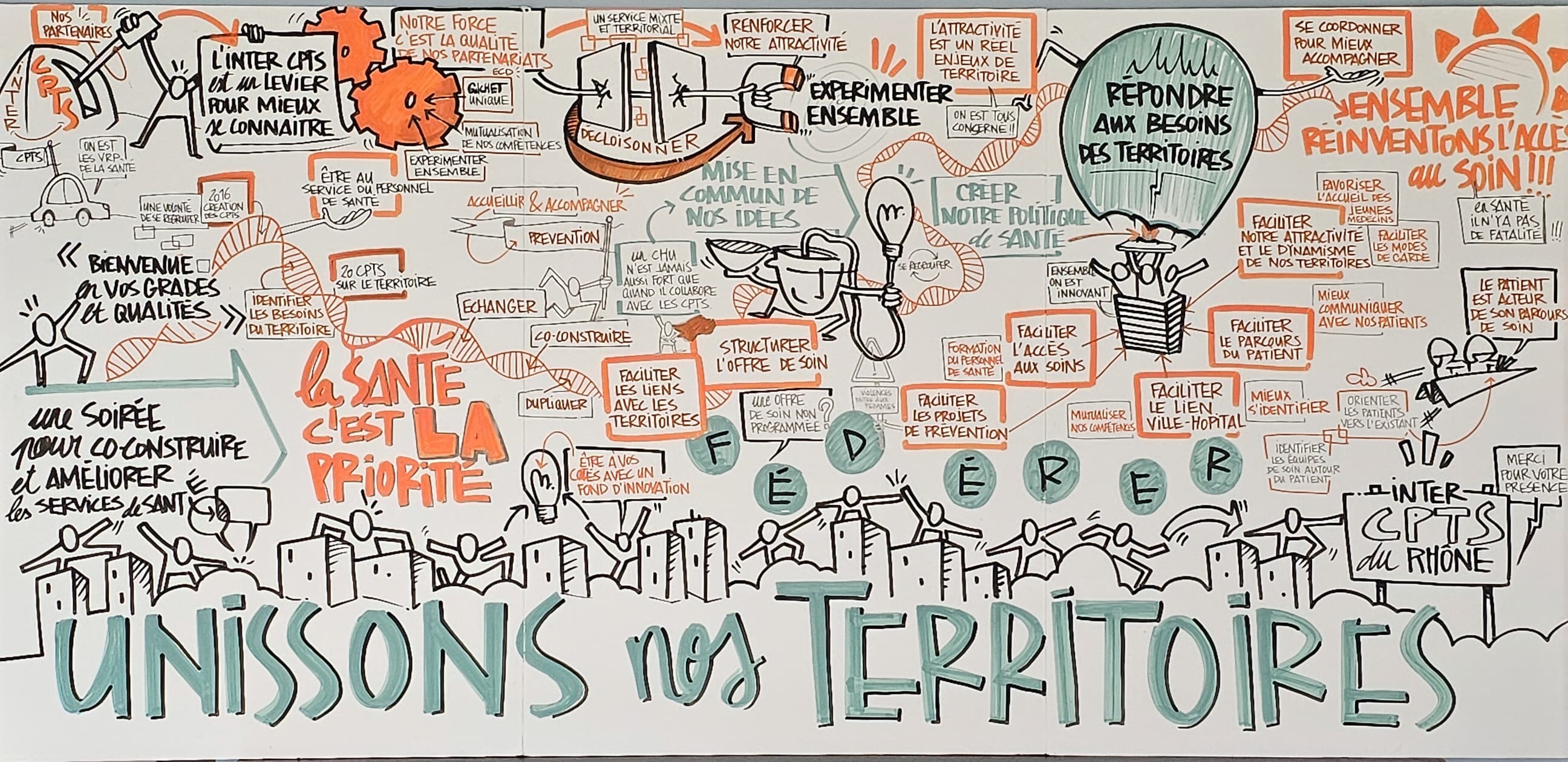 COMMENT SE POSITIONNE LA FCPTS ?
Rencontres
Partage de statuts existants / accompagnement dans les modalités de gouvernance
Participation aux instances
Conventionnement 
Rôle de médiation en relais des structures régionales